Формирование коллектива младших школьников в условиях внедрения  ФГОС
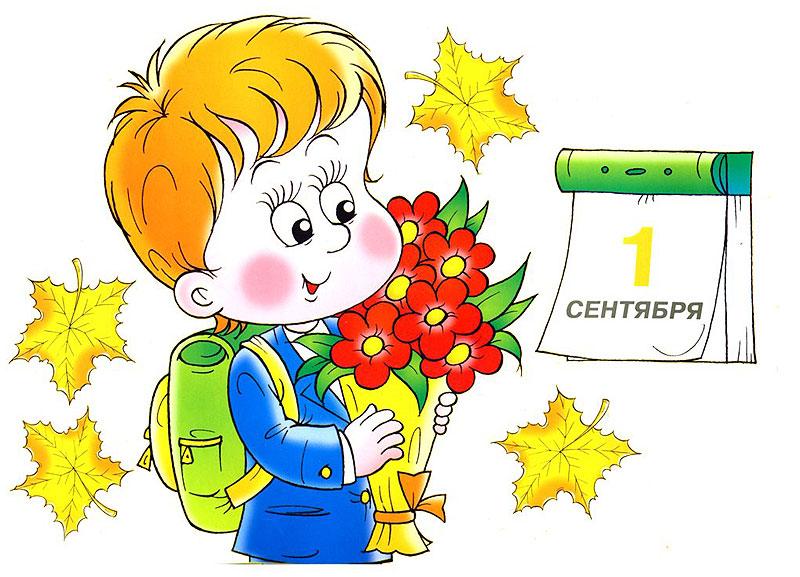 «То, что дети могут сделать    вместе сегодня,      завтра каждый из них может сделать самостоятельно».                                                                Л. Выготский.
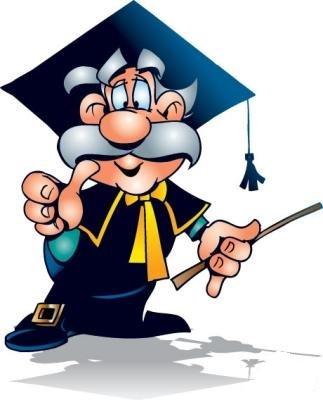 Реализация идеологической основы ФГОС – концепция духовно нравственногоразвития и воспитания  личности гражданина России.
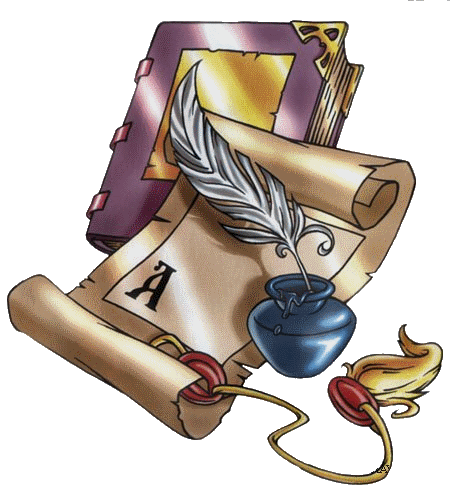 В учебниках «Школа России» системно     выстроено: Воспитание  и развитие качеств личности на основе толерантности, диалога культур и уважения многонационального, поликультурного и поликонфессионального состава России.Включение учащихся в разнообразныевиды деятельности: учебную, трудовую, игровую, моделирующую, речевую, информационно-коммуникативную, проблемно – поисковую и др.
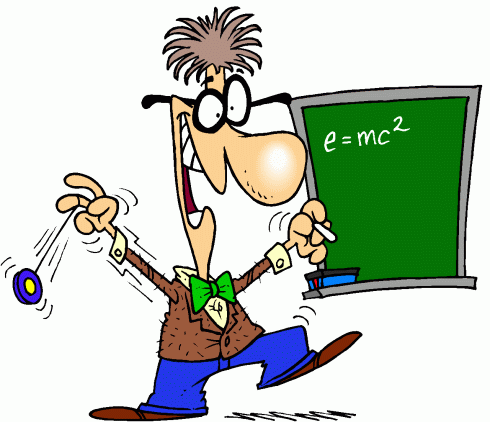 Достижение планируемых результатов образования ( предметных, метапредметных и личностных)  на различных этапах обучения посредством формирования УУД.Включение в различные учебные курсы единой воспитательной тематики (Дом. Семья. Родина. Дружба. Здоровье и безопасность и др.)  через художественные и научно познавательные тексты, текстовые задачи, социальные рубрики учебников
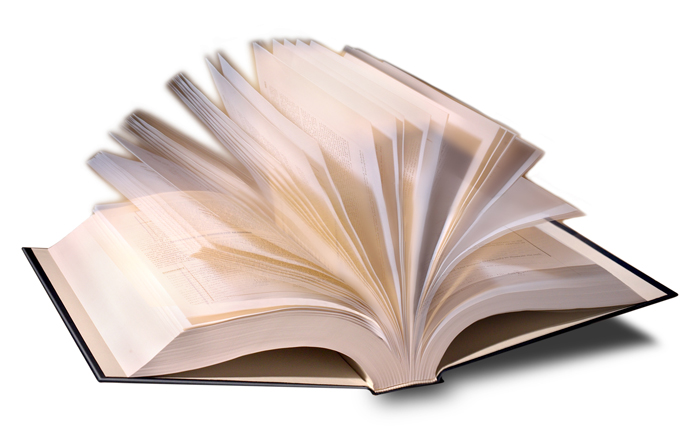 Реализация деятельных способов организации учебного процесса в различные виды взаимодействия и сотрудничества.Учёт индивидуальных, возрастных, психологических и физиологических особенностей учащихсяОбеспечение преемственности дошкольного, начального и основного общего образования.
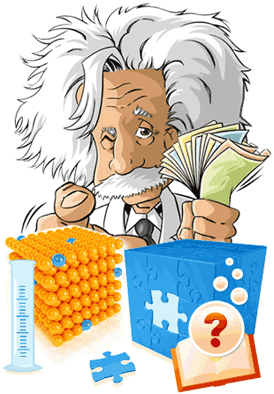 Проектная деятельность учащихся - это возможность развития проектного мышления. То есть способности определять дальнюю и ближнюю перспективу достаточно долго удерживать цель своих действий, намечать план и находить ресурсы для егореализации. Оценивать результат, соотносить его с поставленной целью. Проектный тип мышления-    это залог дальнейшего           успеха в жизни.
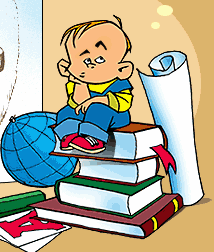